Презентация для детей« Маша о шоколаде»
Выполнила : Зенкова М.С.Воспитатель МАДОУ- детский сад №197
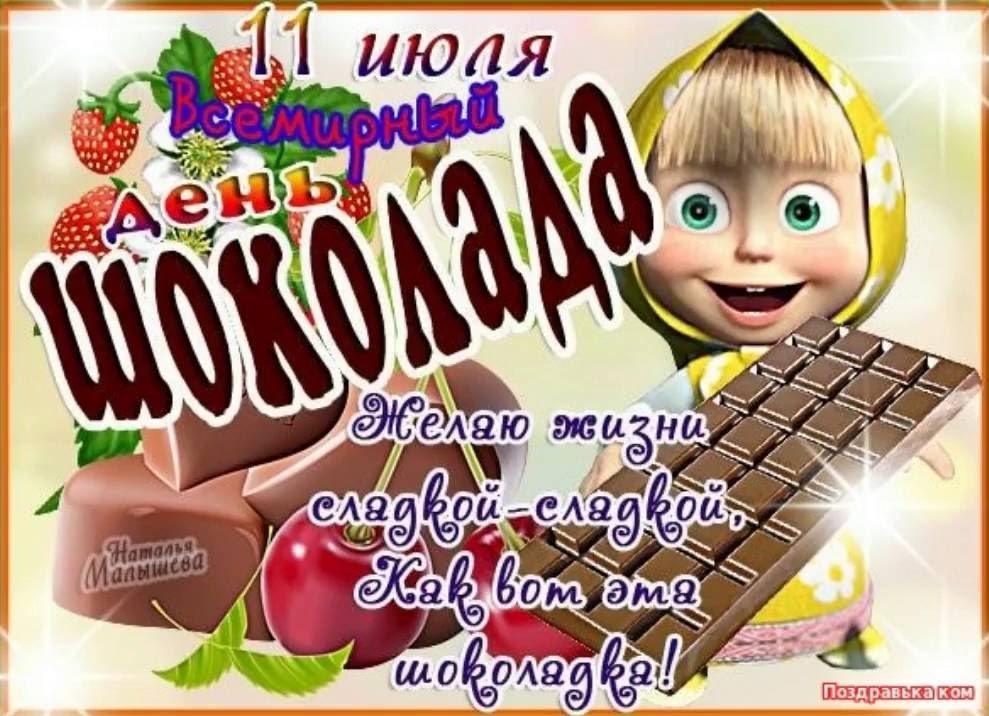 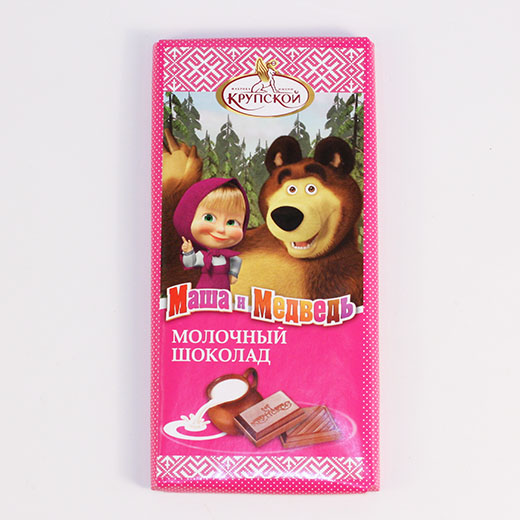 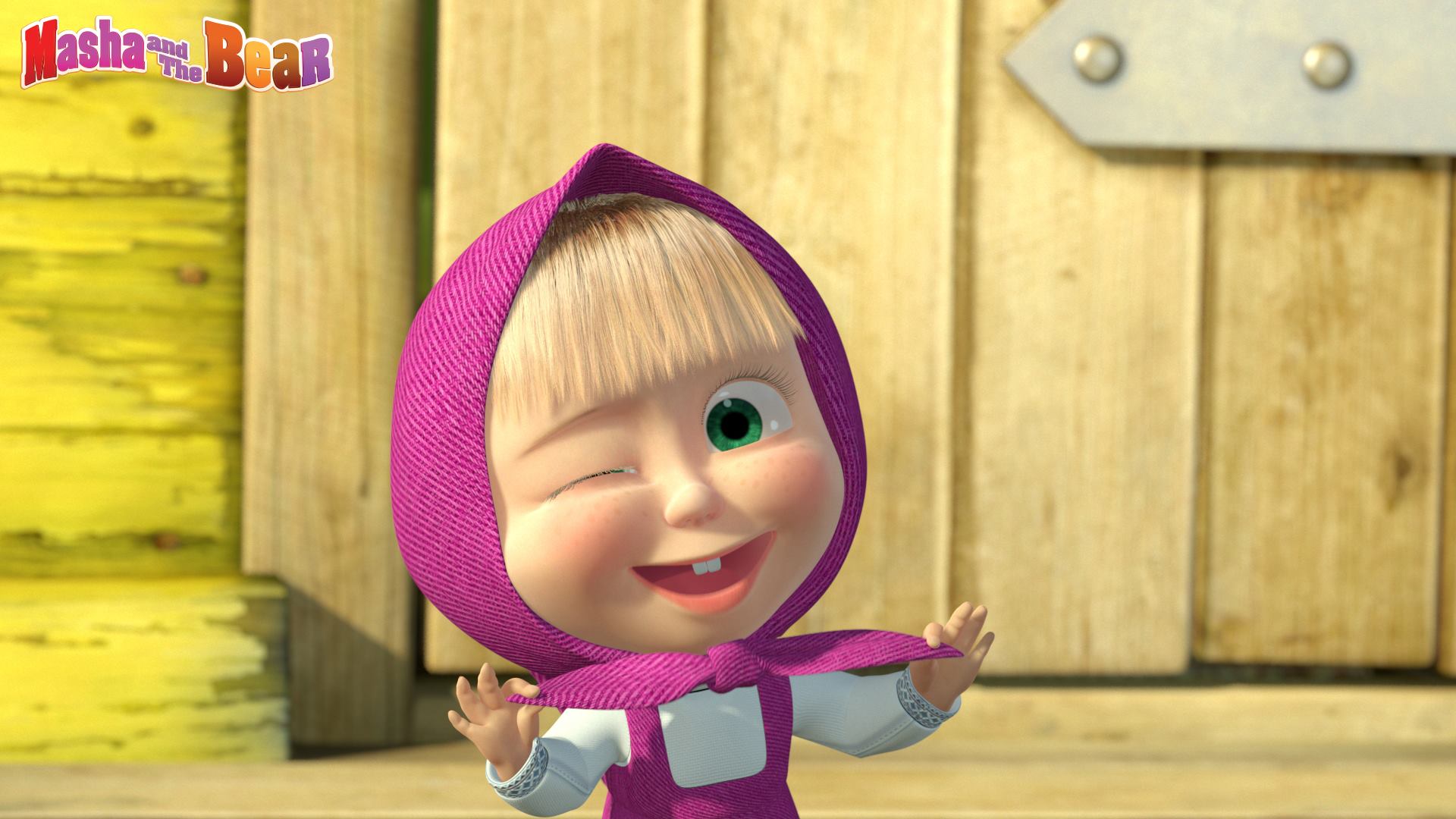 Здравствуйте ребята! 
А вы знаете, откуда взялся шоколад?
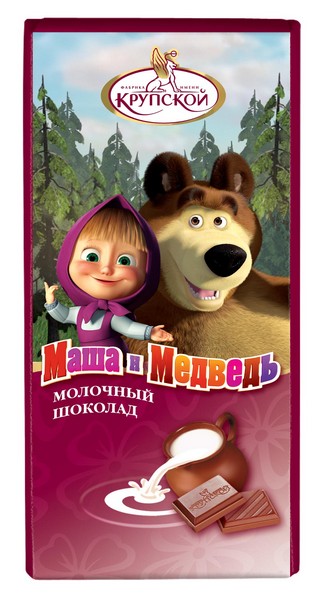 Ведь история шоколада началась очень давно. Примерно 1500 лет до нашей эры
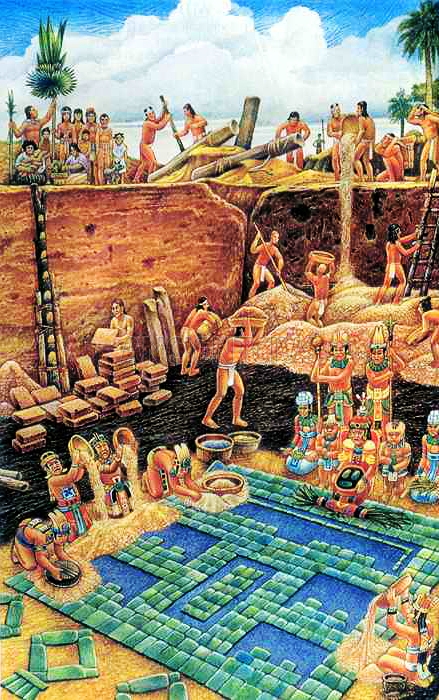 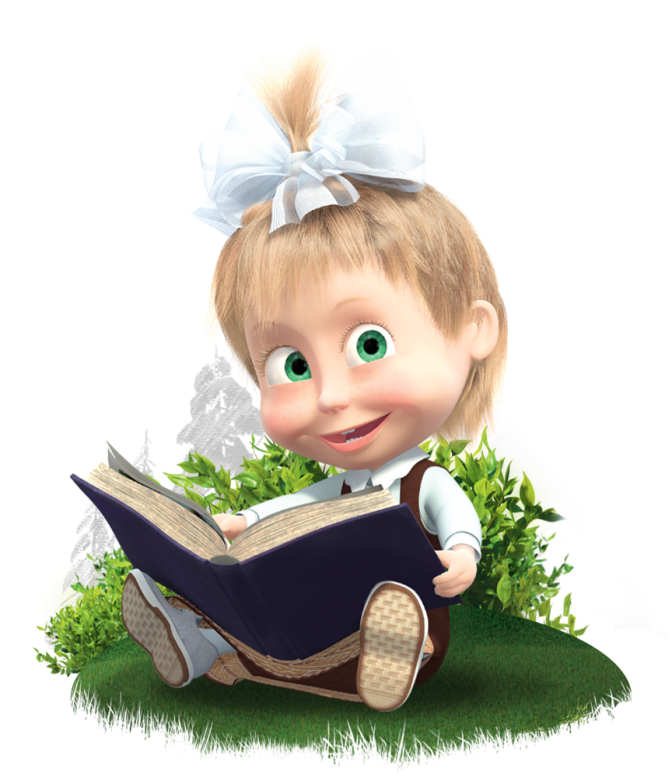 История возникновения шоколада для детей берёт своё начало с незапамятных времён, когда племена ацтеков и майя изобрели магический напиток « ксокоатль », который они готовили из плодов какао .
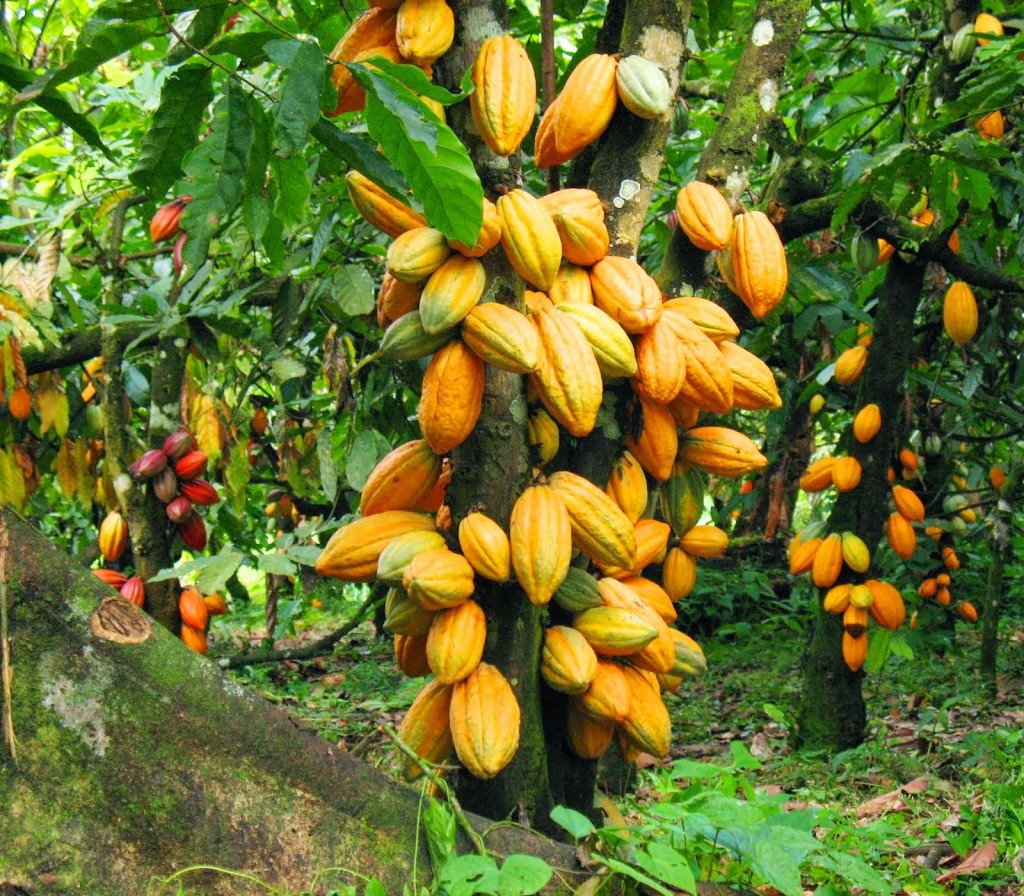 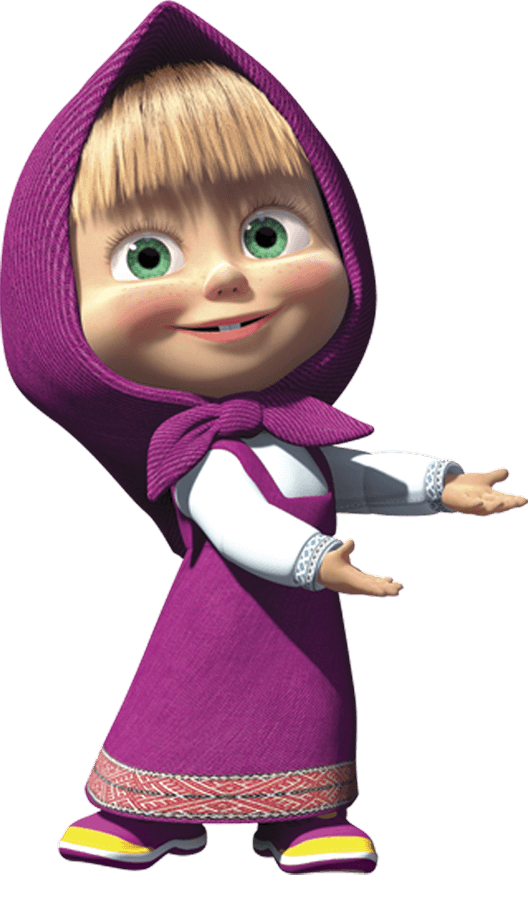 Плод дерева похож на лимон , а внутри какао бобы
Шоколад изготавливают из какао-бобов, которые растут на какао-деревьях Плоды дерева какао называют какао-стручками
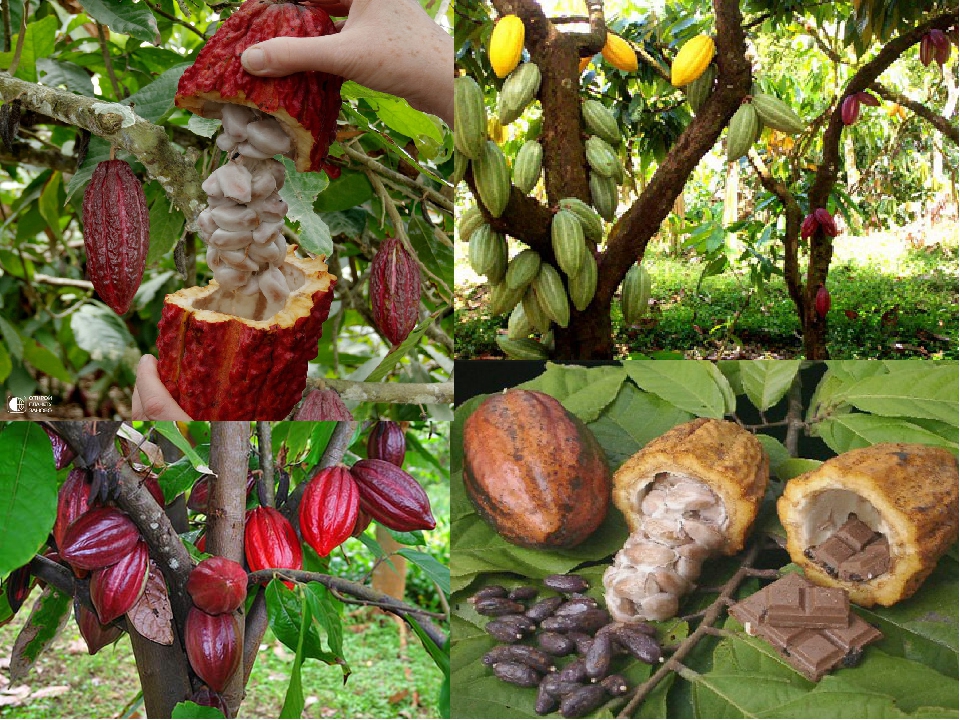 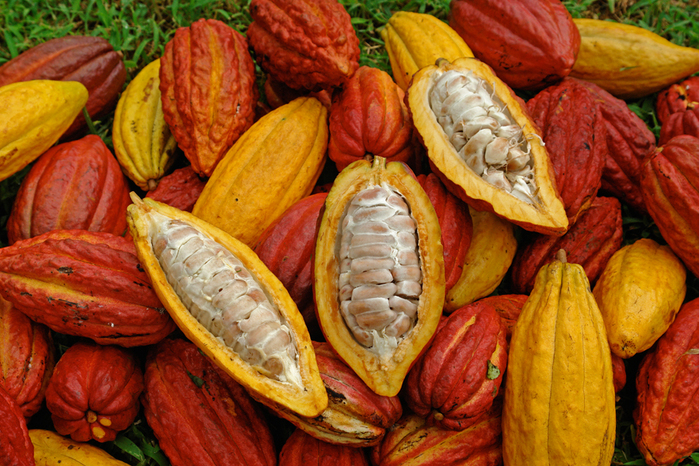 Вот так выглядит будущий шоколад
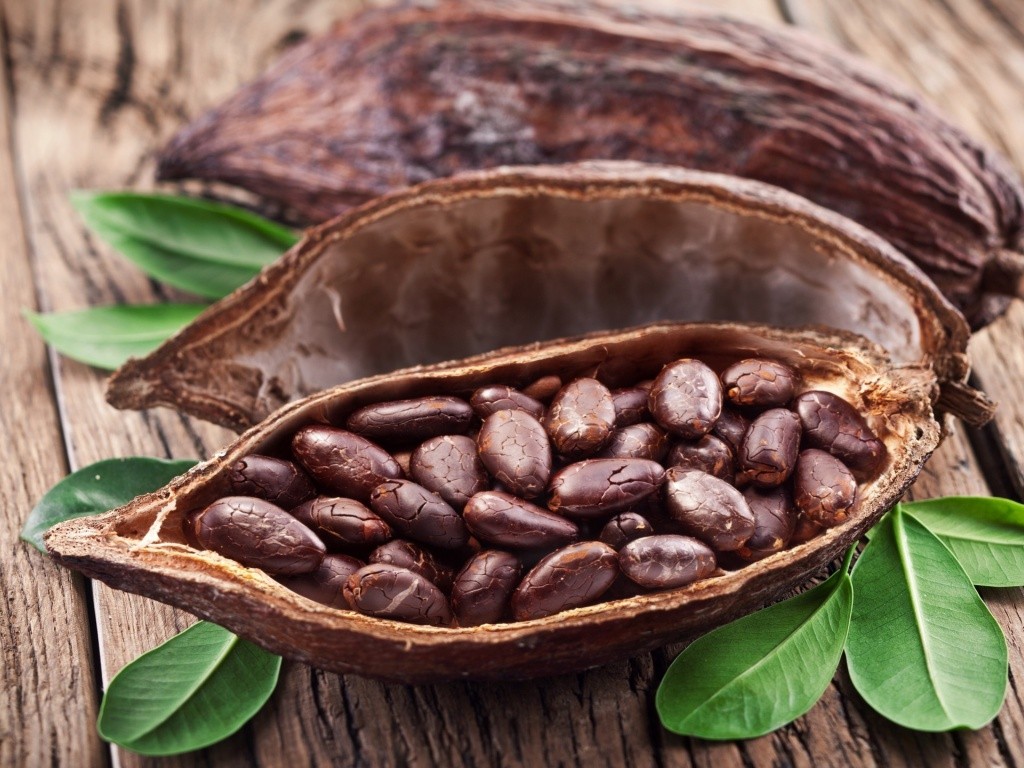 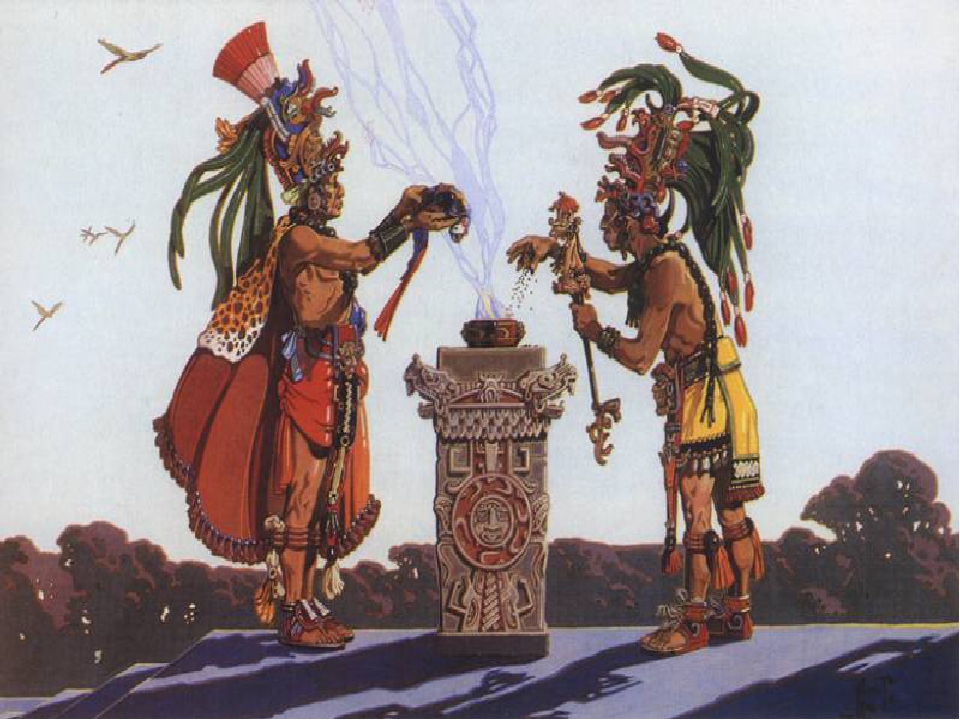 Какао-дерево древними индейцами почиталось как божественное. Они поклонялись
 шоколадному дереву. 
Какао-бобы использовали также вместо денег. 
Индейцы уже тогда заметили, что после чашки крепкого 
шоколада 
быстрее затягивались раны, пропадала усталость.
Изначально шоколад употреблялся только как напиток.
С языка индейцев слово «шоколад» переводится как 
«горькая вода» или «вода и пена».
Шоколад долгое время был исключительно напитком. 
Он употреблялся в холодном виде – обжаренные какао-бобы, которые сами по себе имеют горький вкус, смешивались с водой, а затем в эту смесь добавлялся перец чили.
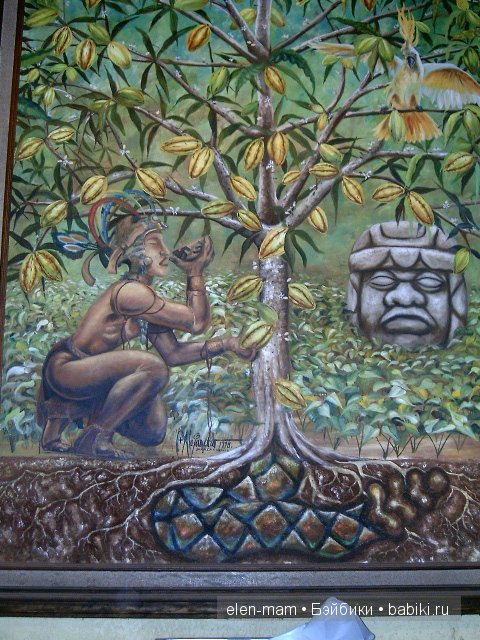 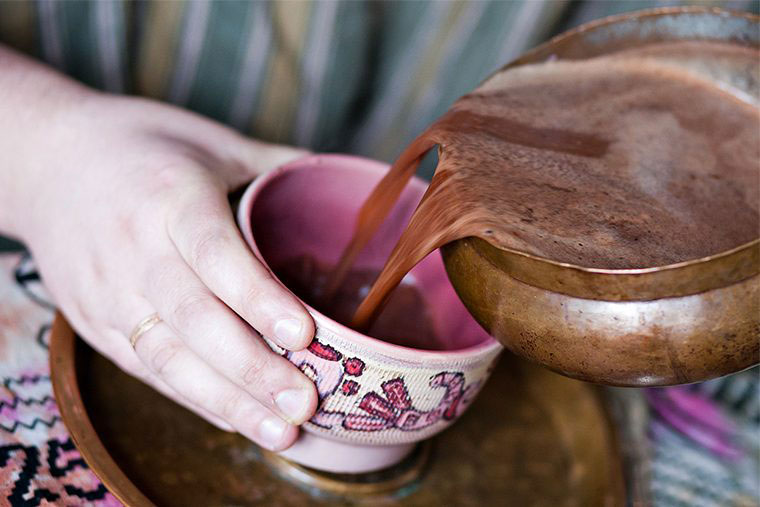 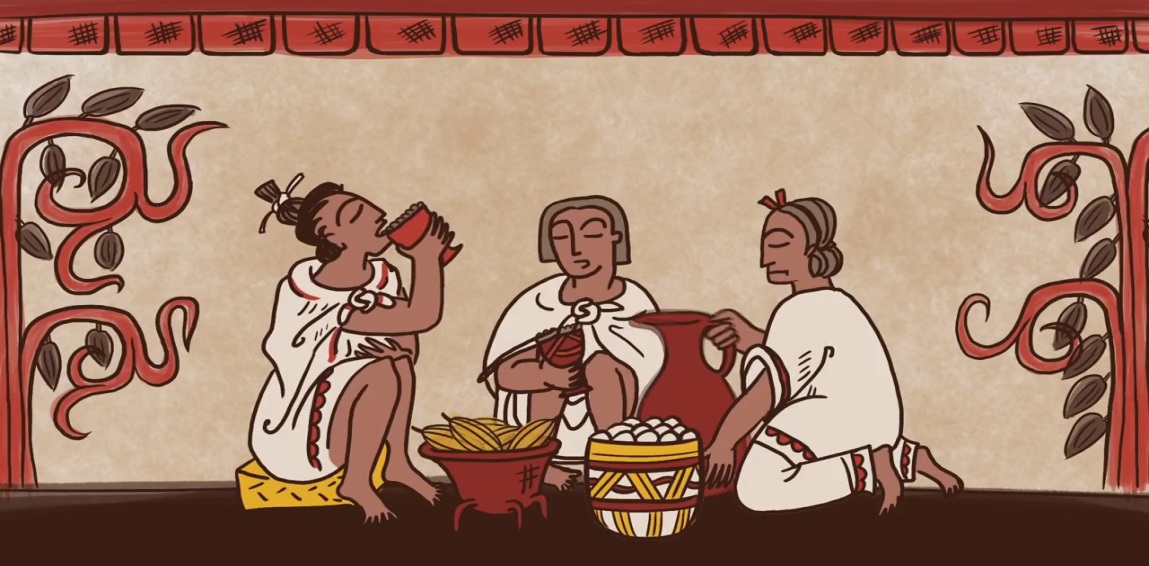 Пожалуй самым большим любителем шоколада был король ацтеков Монтесума
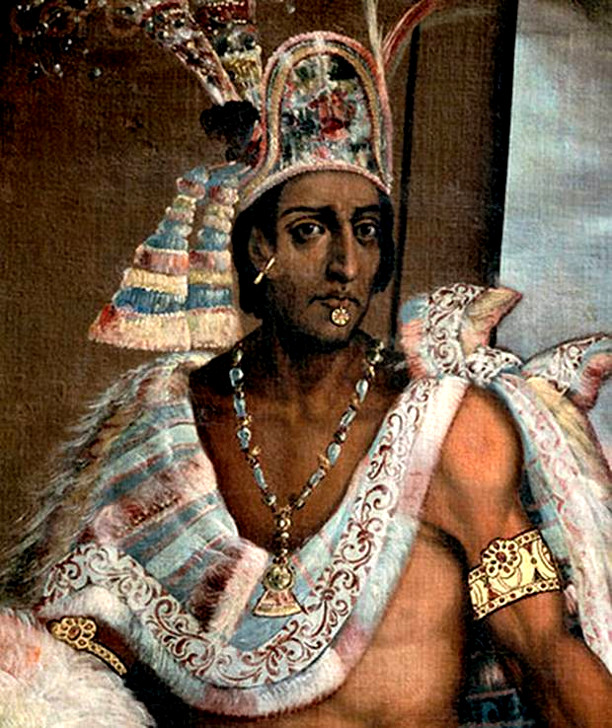 50 чашек  шоколада!
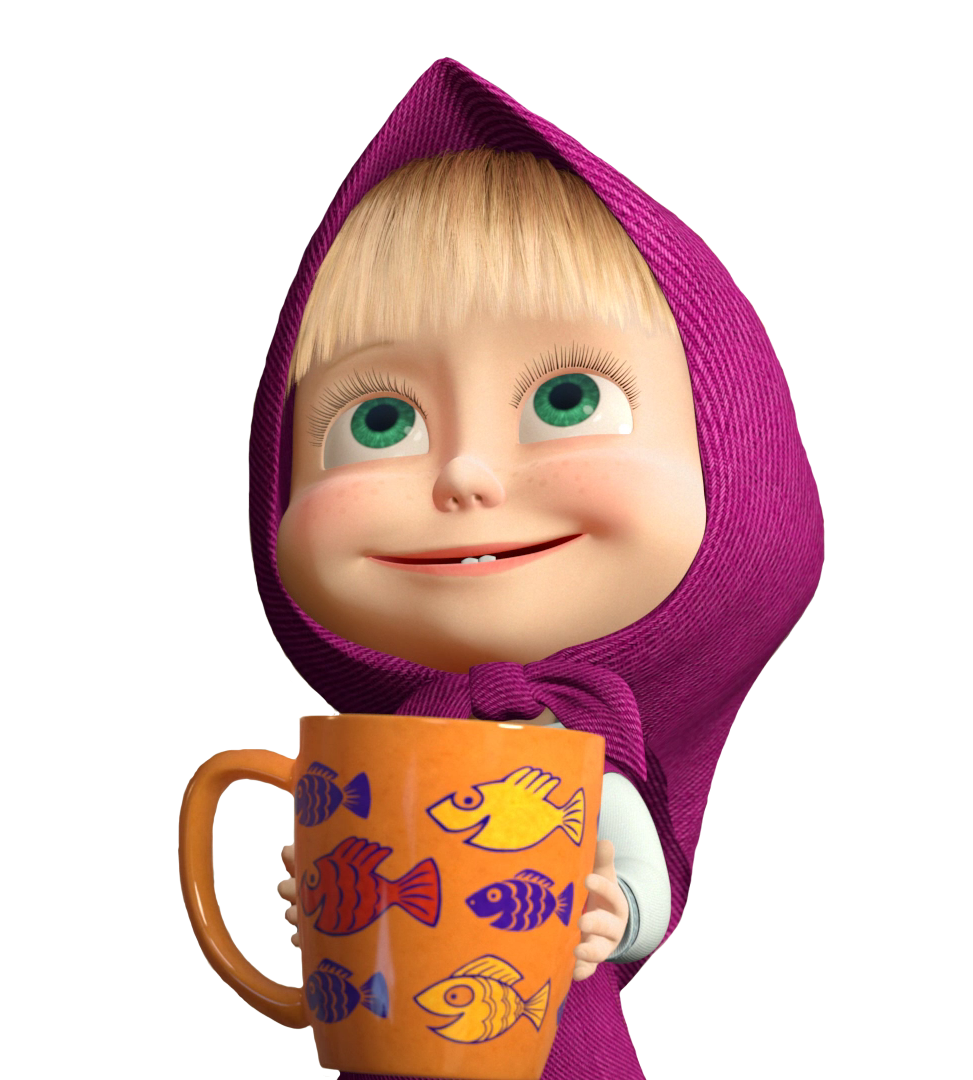 В течении дня король выпивал до 50 чашек шоколадного напитка
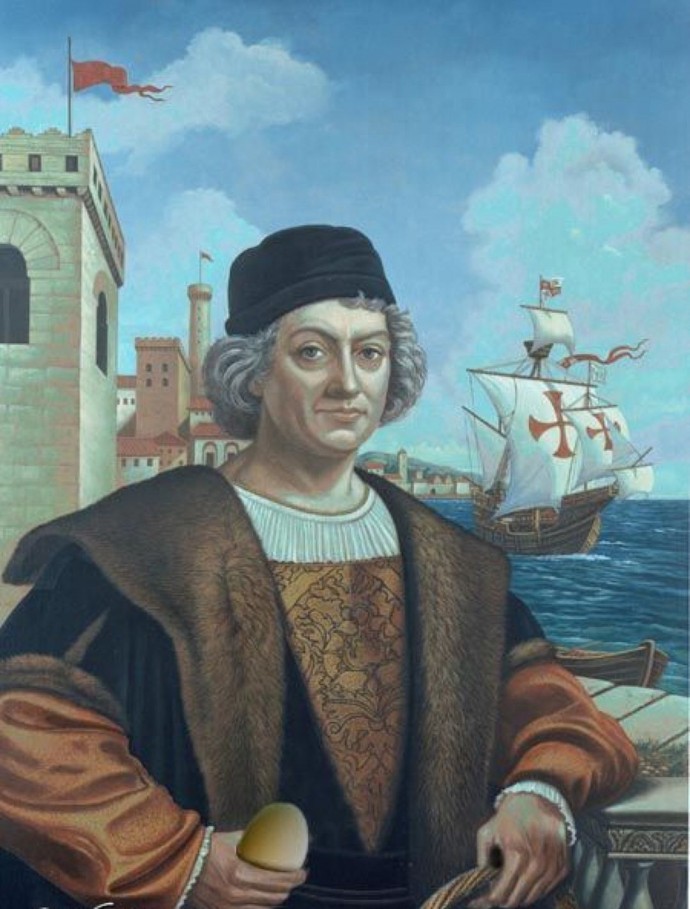 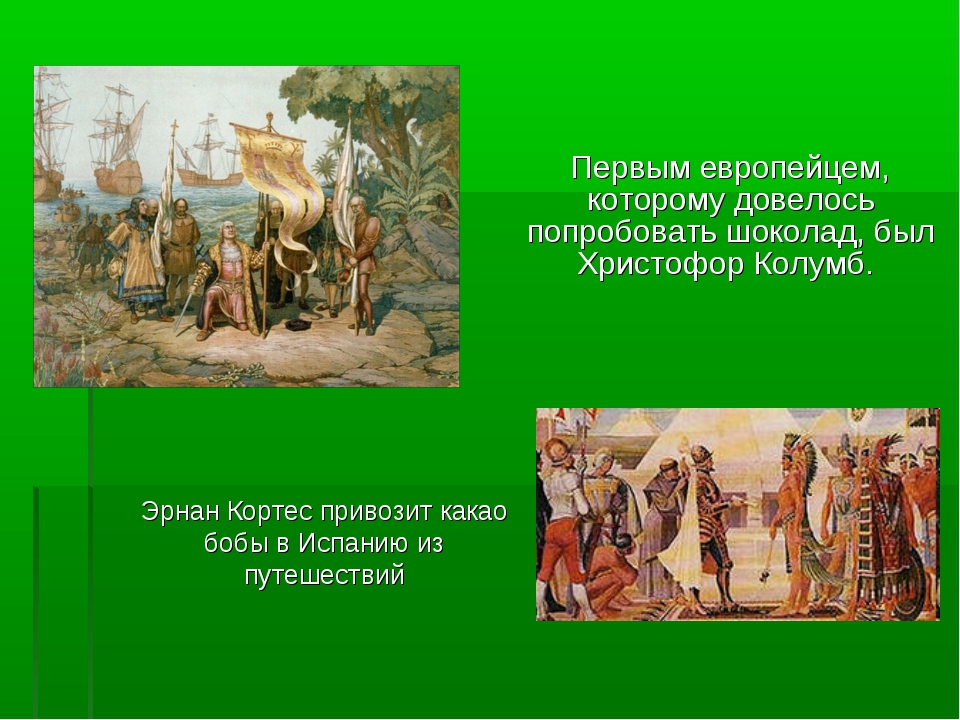 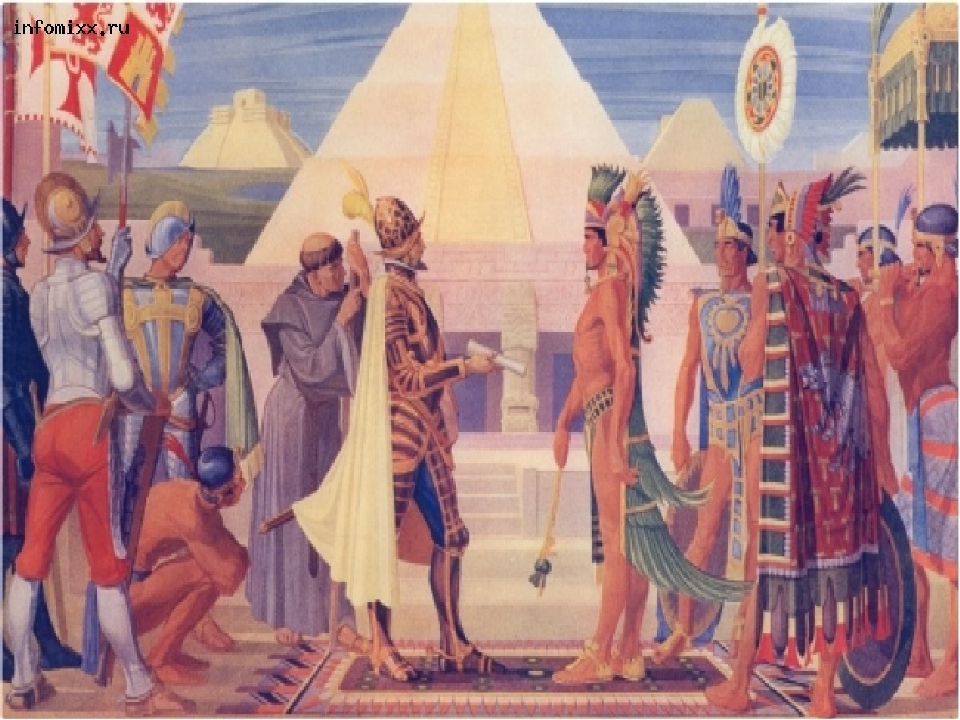 Христофор Колумб был первым европейцем, попробовавшим шоколад. В 16 в. он привез какао-бобы в Испанию.
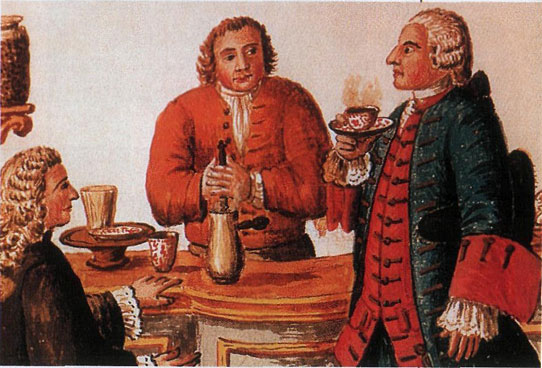 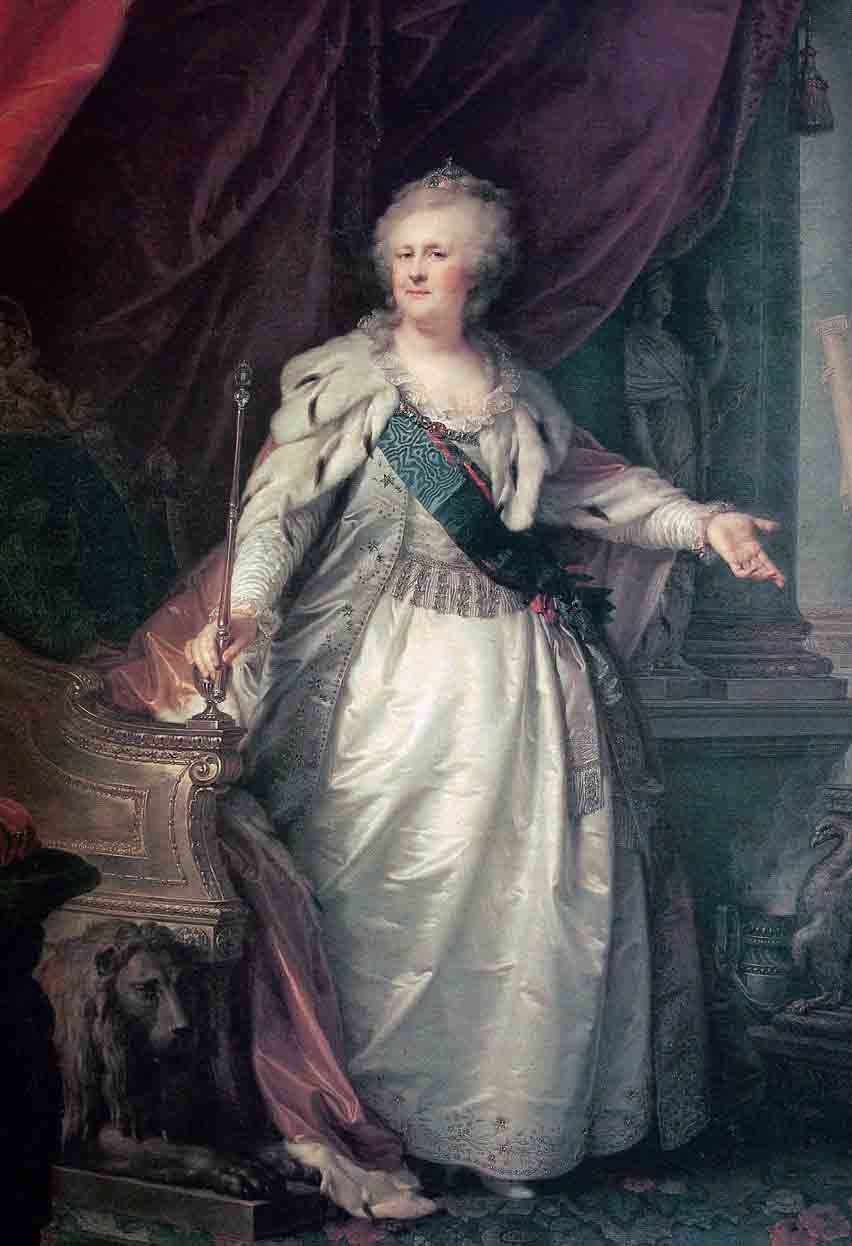 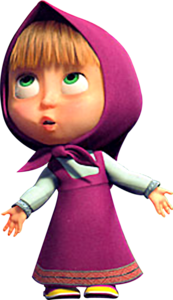 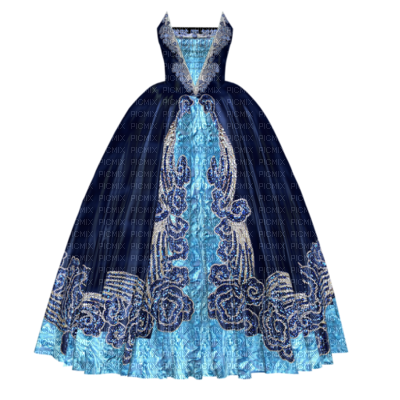 В России шоколад появился при Екатерине Великой.
Только богатый и благородный мог позволить себе 
пить шоколад, так  как он  был очень дорогой!
НО ДО НАЧАЛА 19 ВЕКА ШОКОЛАД ОСТАВАЛСЯ НАПИТКОМ!!!
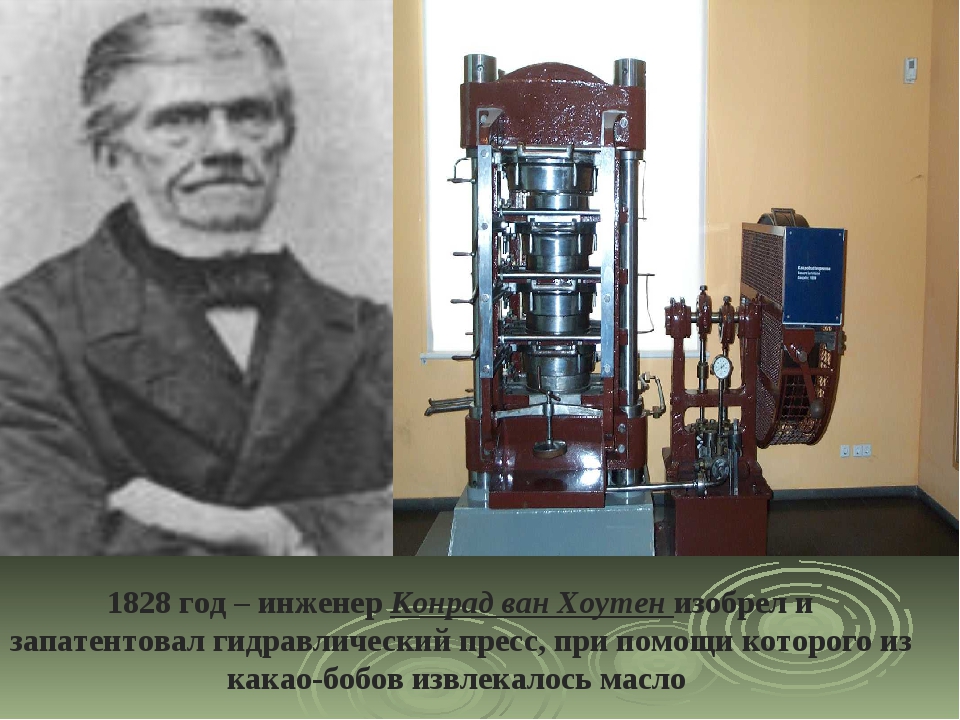 Как же появилась первая плитка шоколада?
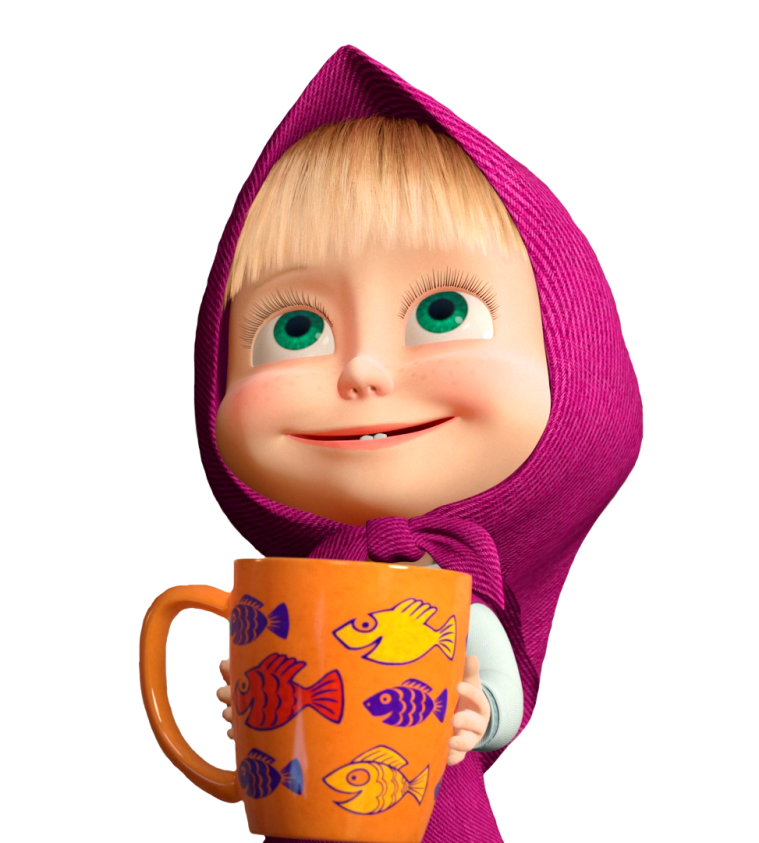 В 1828 году голландцу Конраду ван  Хоутену удалось в чистом виде получить какао-масло. Он изобрел пресс благодаря которому шоколад стал твёрдым.
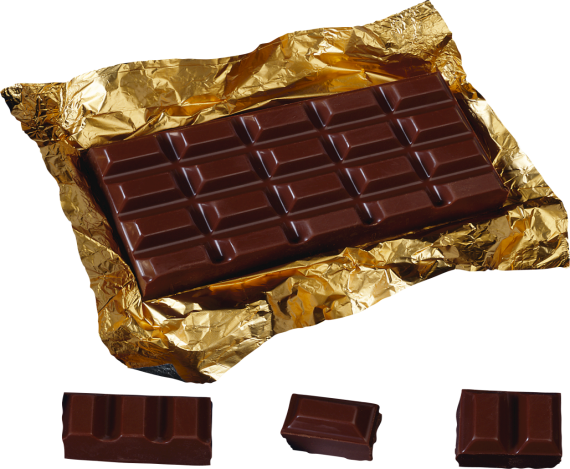 Первая плитка! В середине 19 века, к юбилею королевы Виктории, фирма «Фрай и сыновья» выпустила первую шоколадную плитку:
Вот 
в такую форму заливали первый твердый шоколад
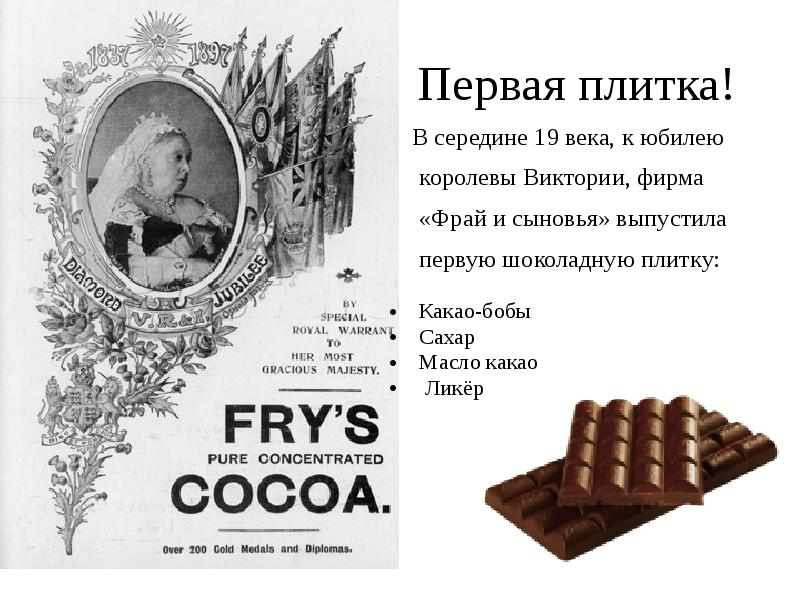 Какао-бобы 

Сахар 

Масло какао
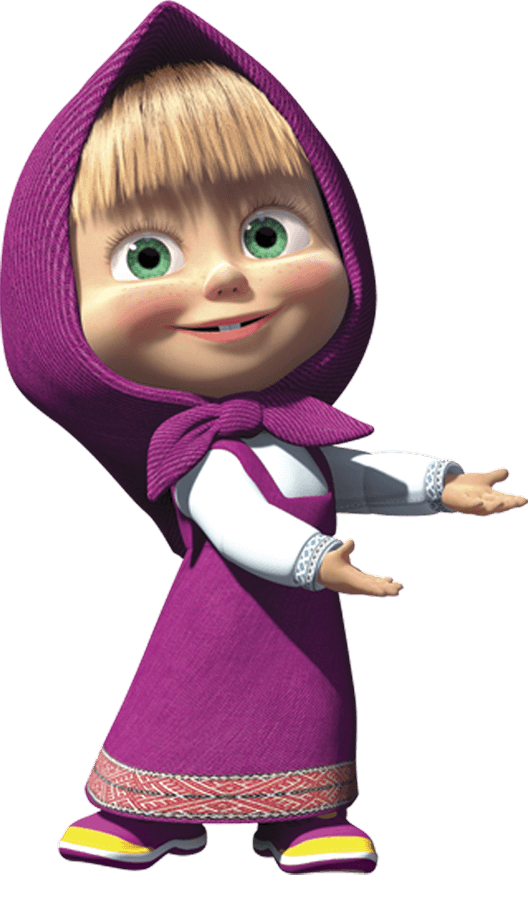 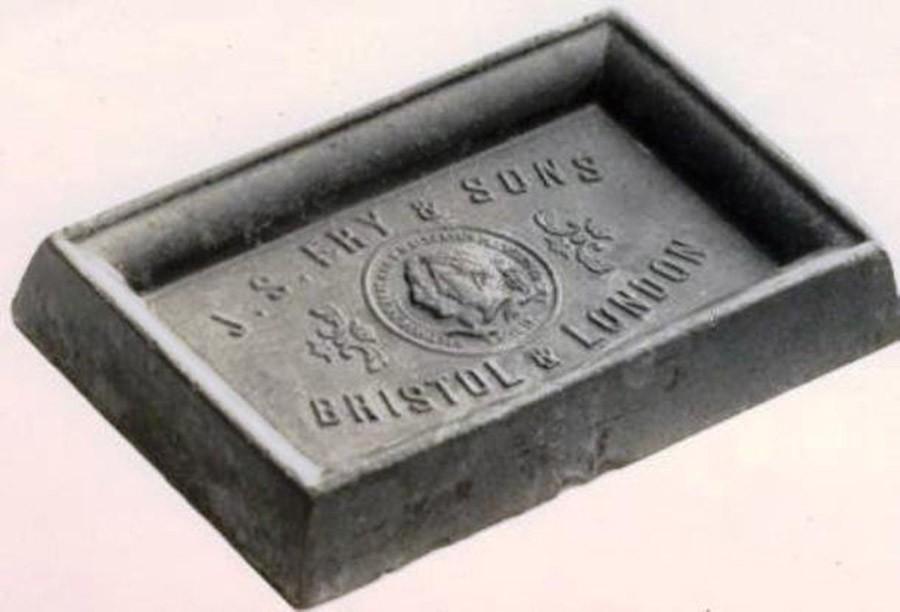 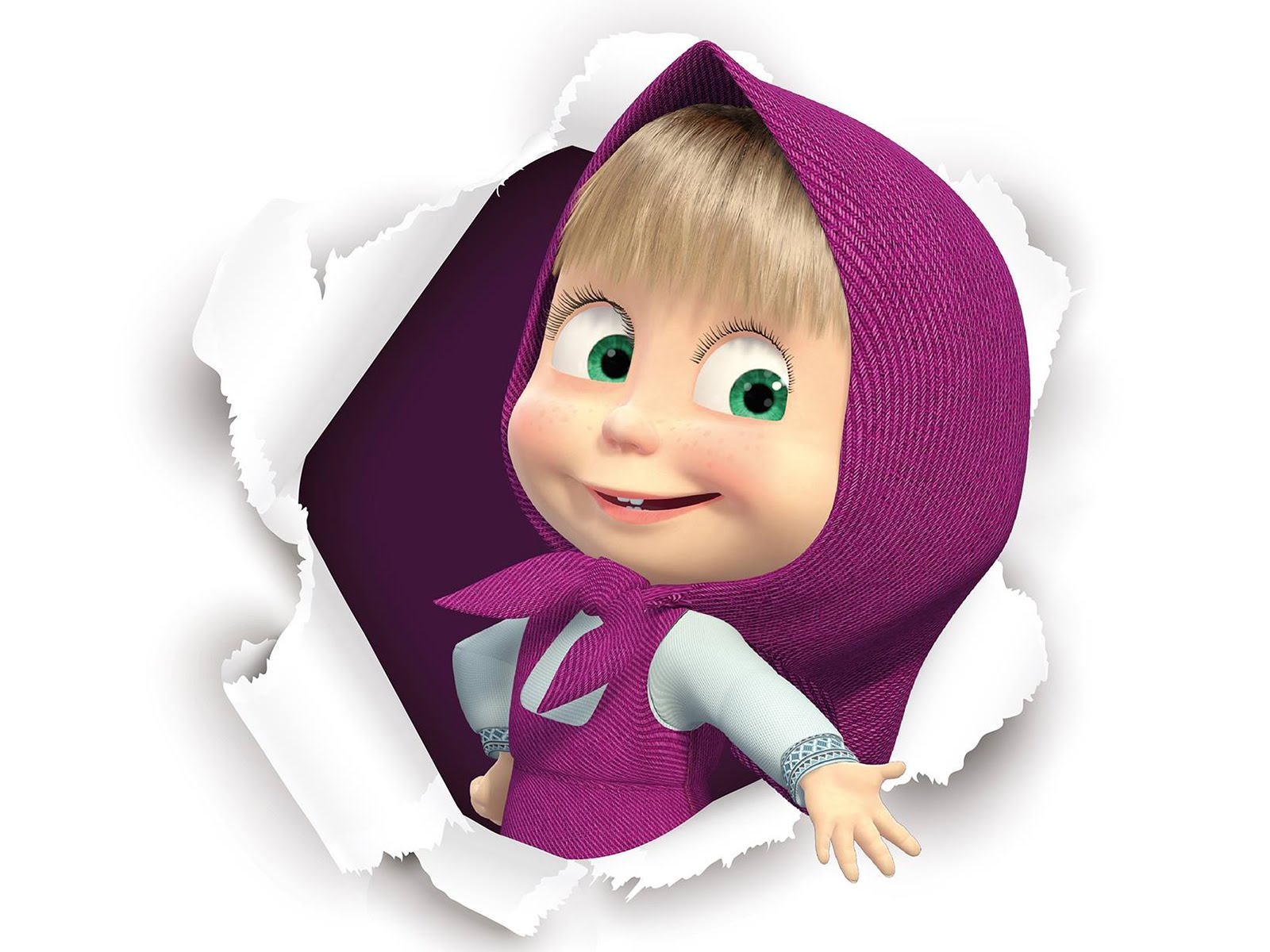 Ребята, а как вы думаете, 
что добавляли, чтоб шоколад стал молочным?
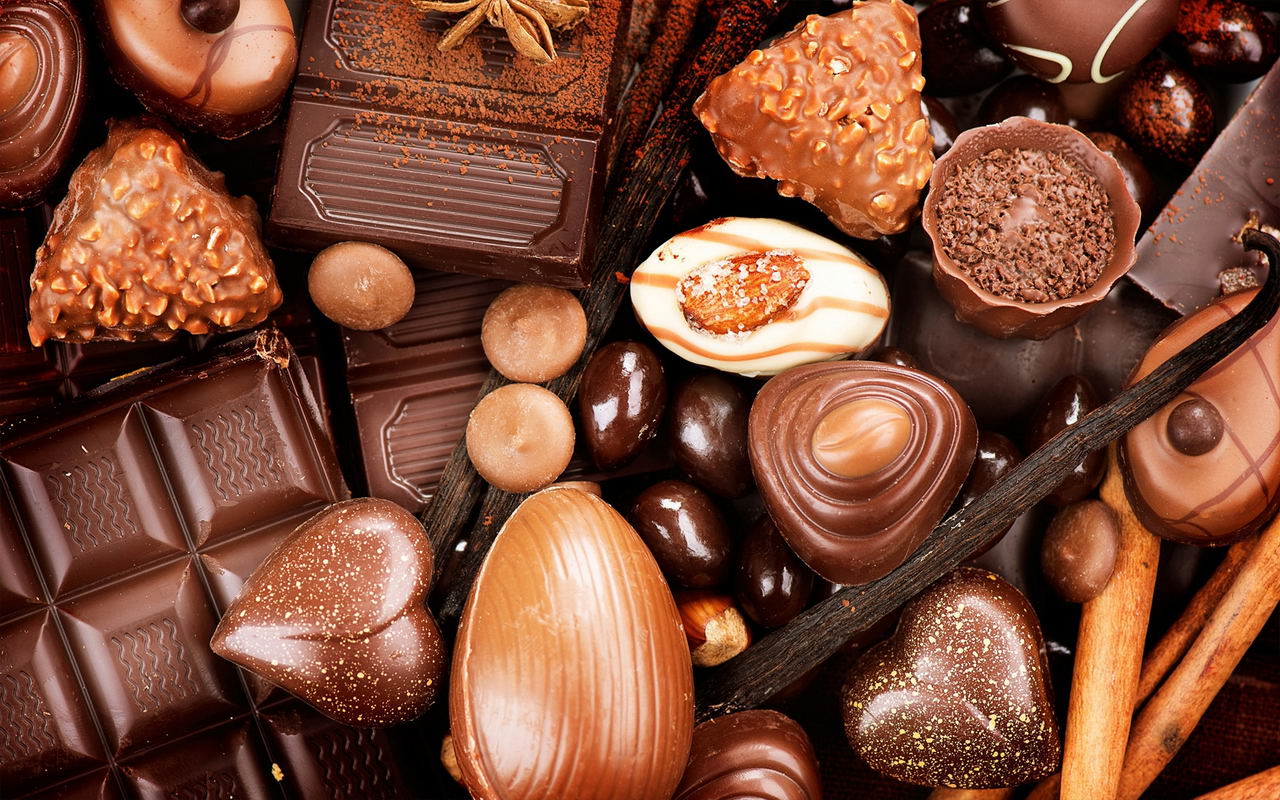 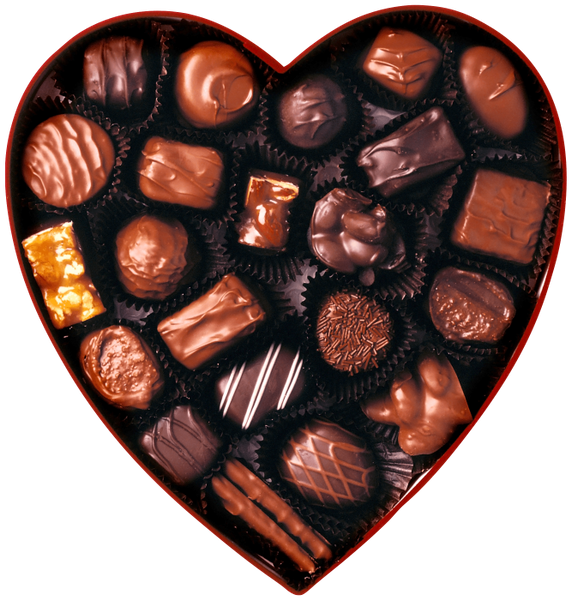 Правильно !!!
 МОЛОКО!  
И посмотрите , какой разный молочный шоколад!
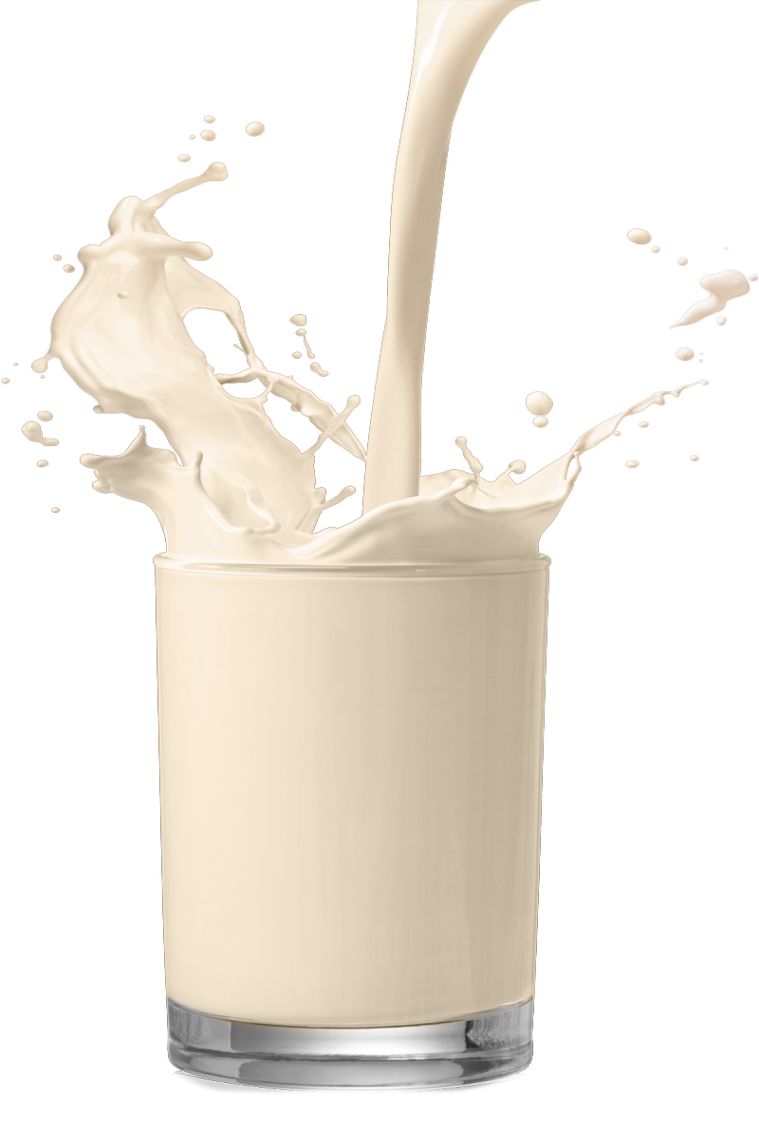 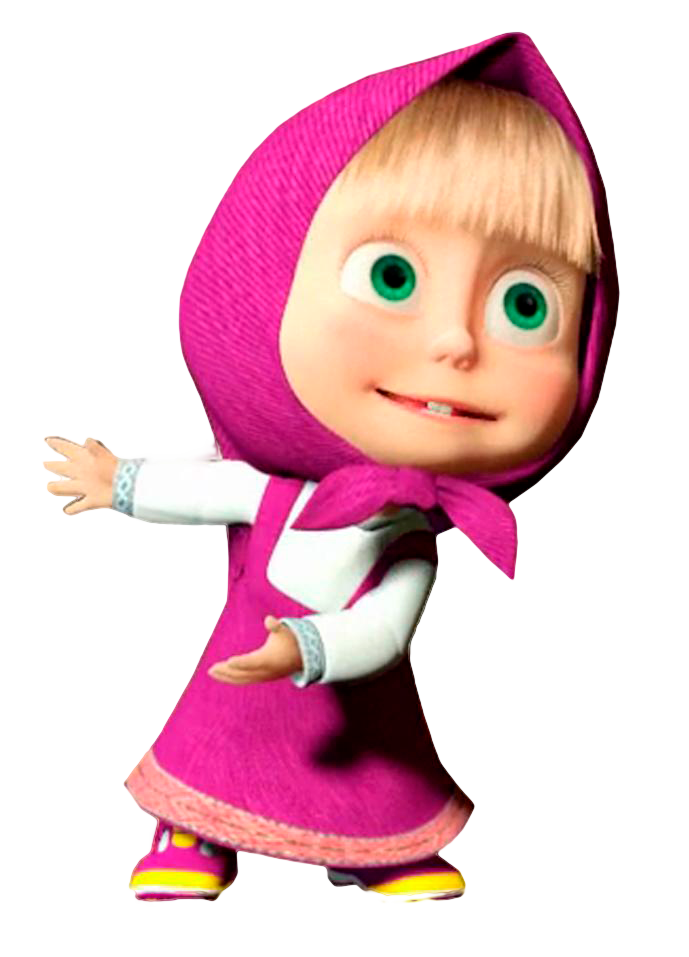 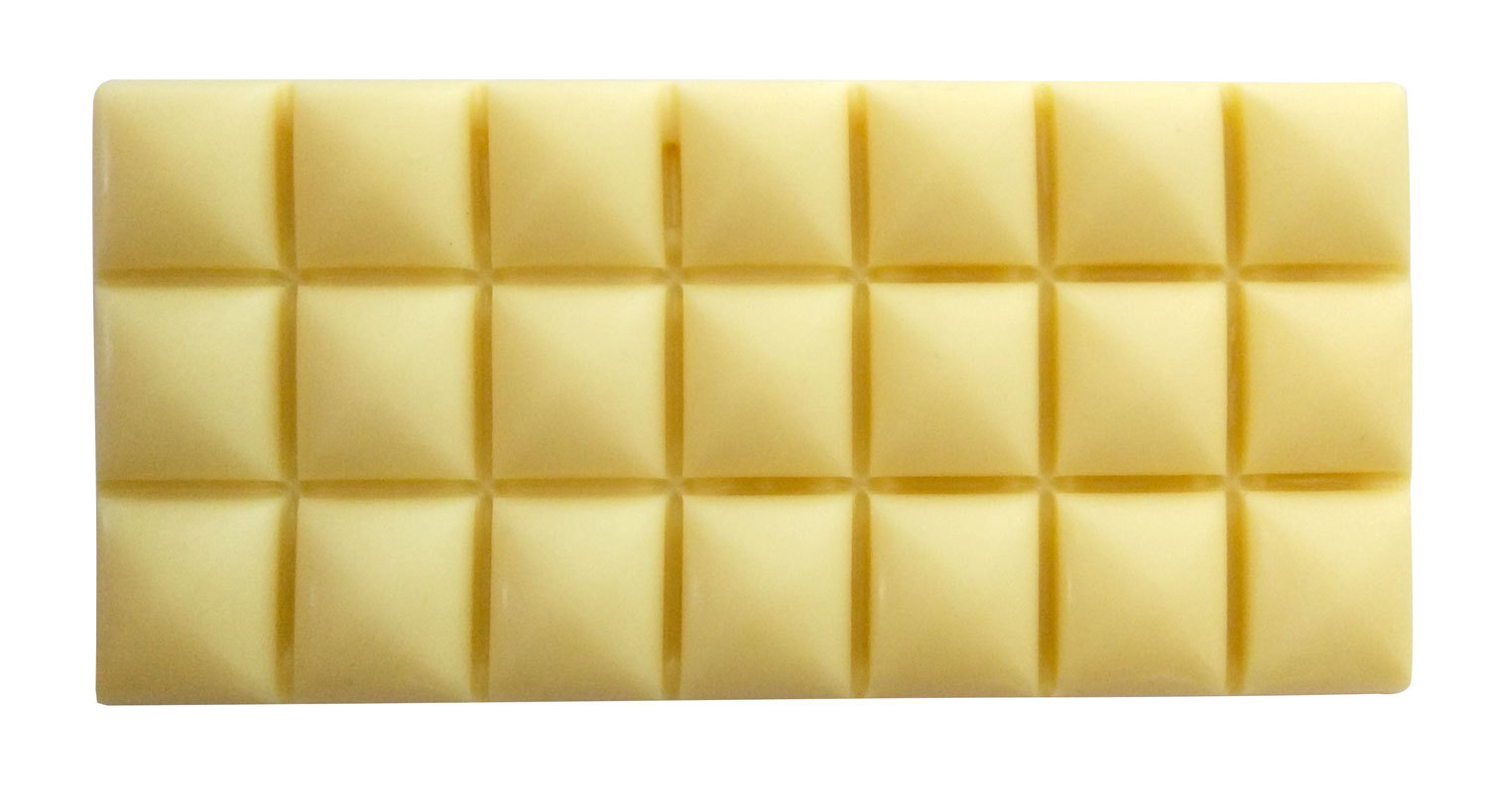 А вот Белый шоколад
 появился недавно
Он белый, потому что в него
 не добавляют какао- порошок  Зато в нем есть какао-масло, 
сухое молоко, ванилин и сахар
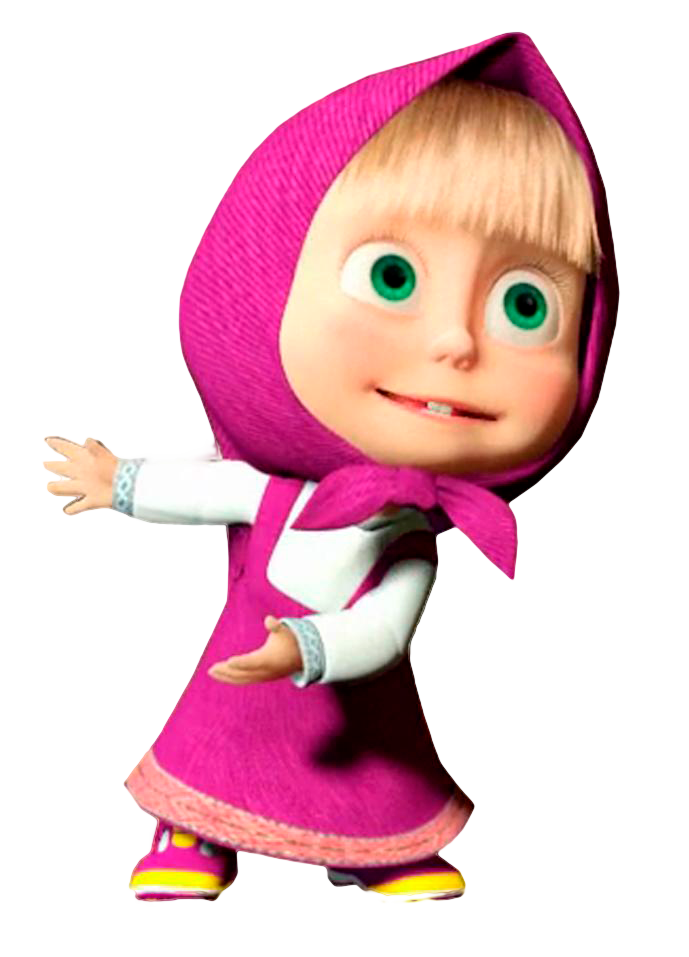 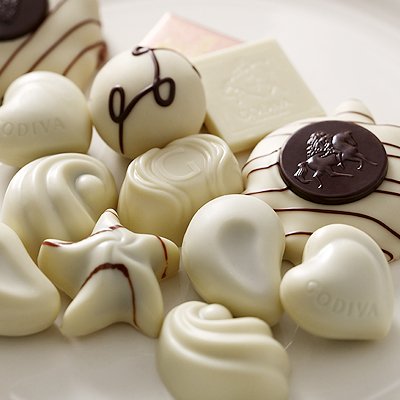 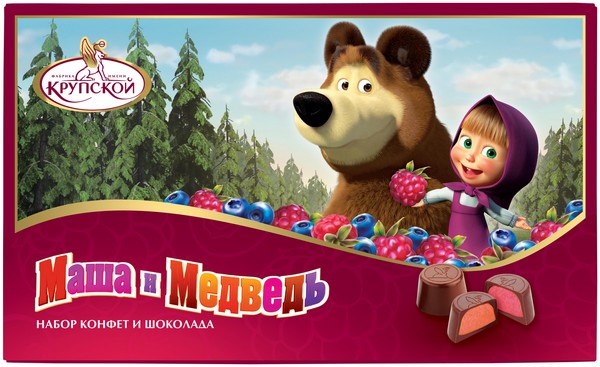 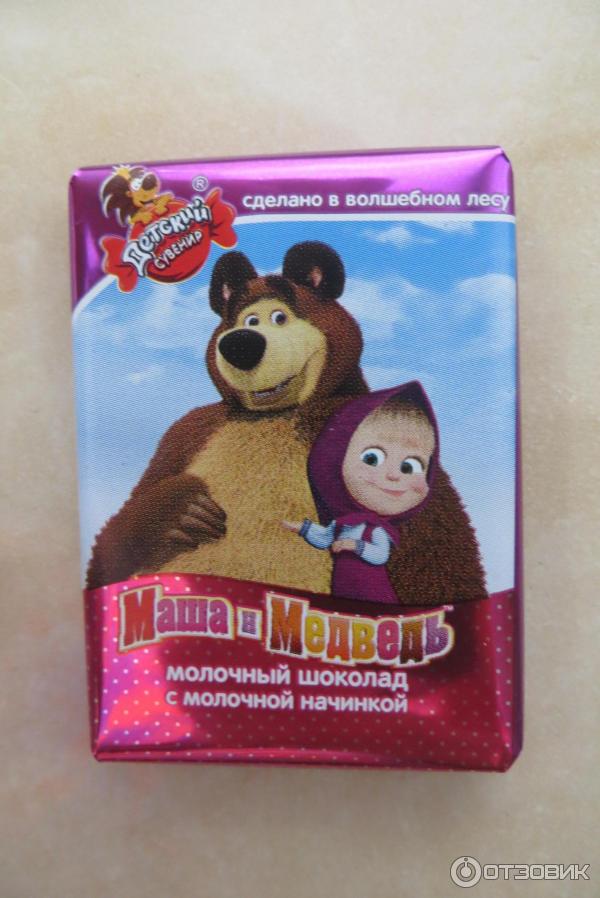 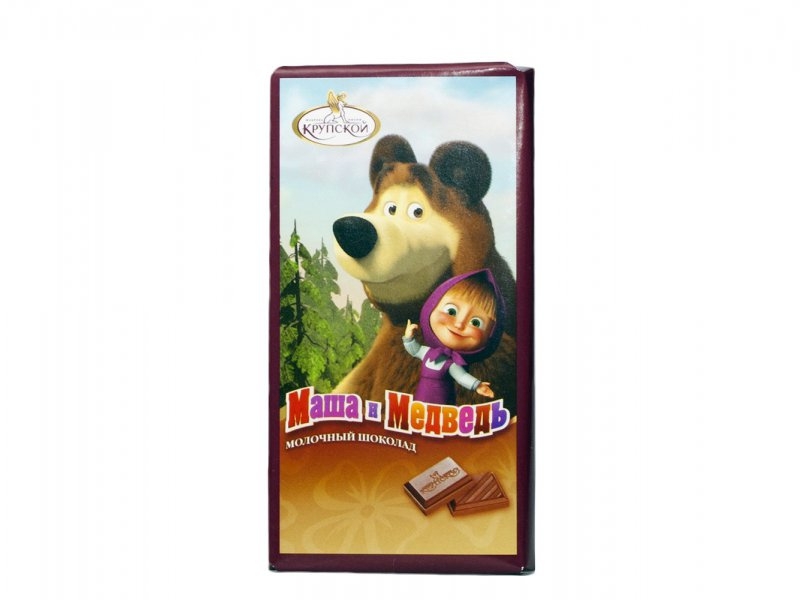 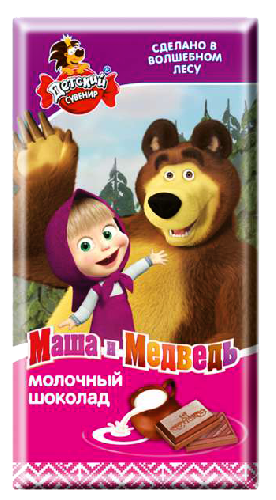 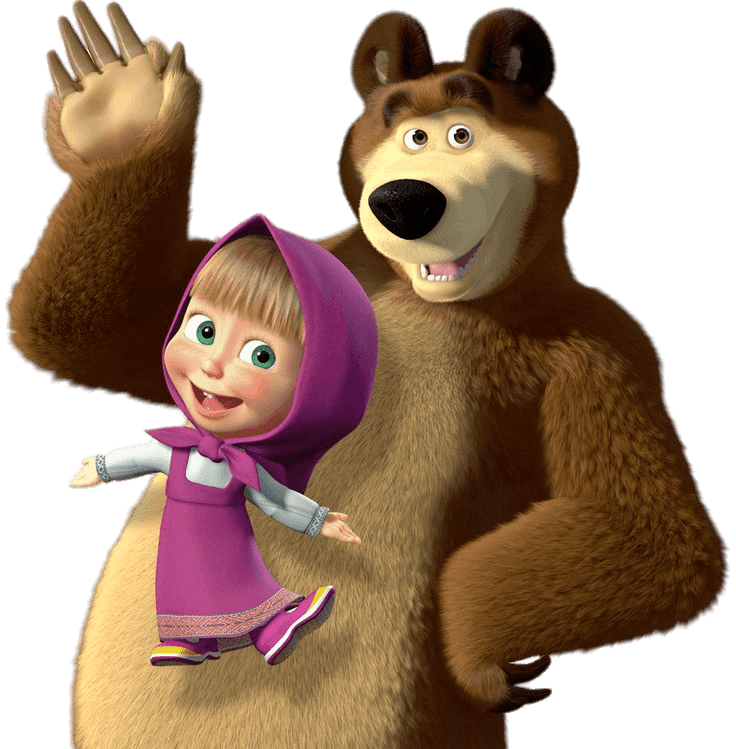 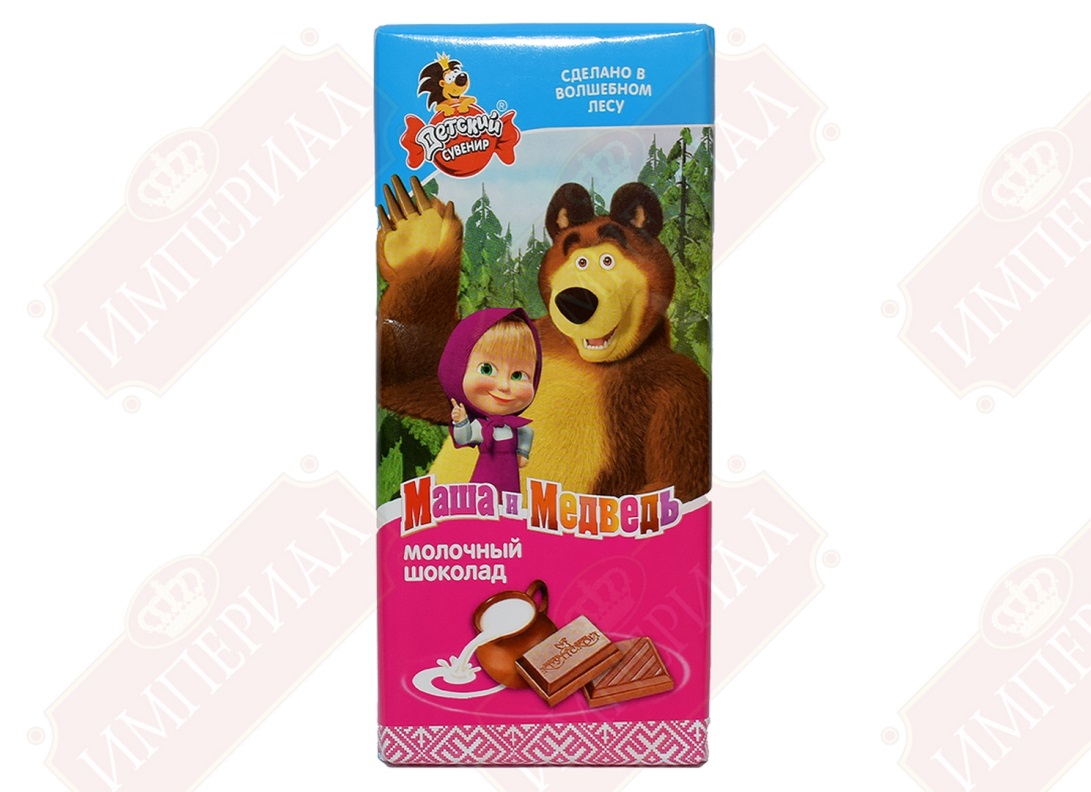 Даже у нас с Мишкой есть свой шоколад
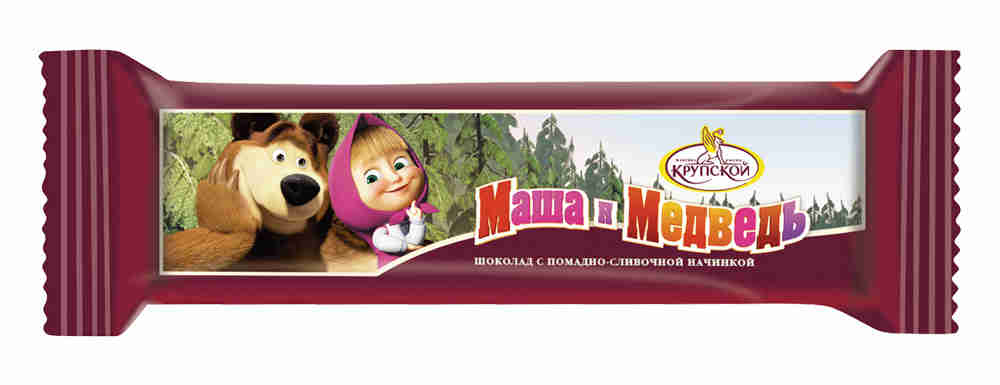 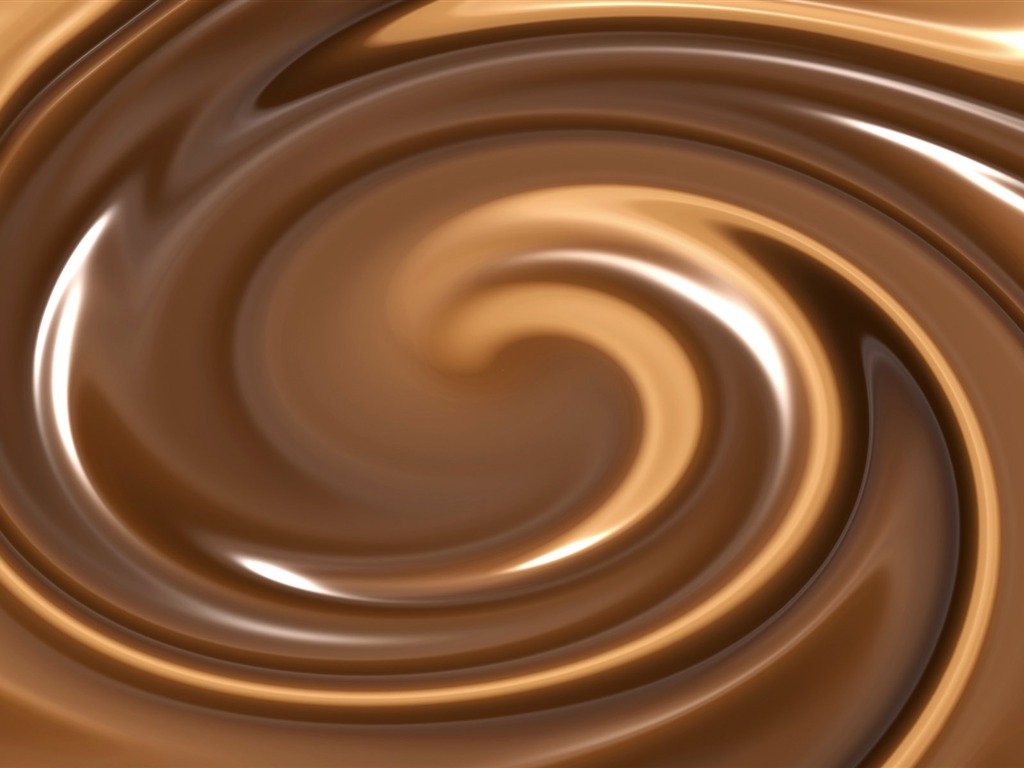 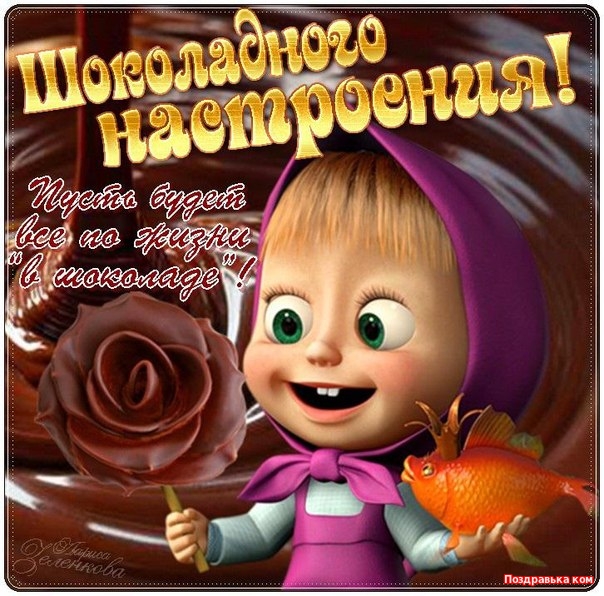 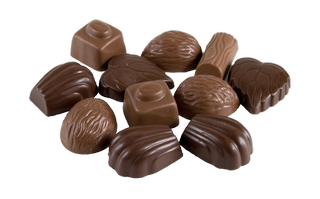